LCRA TSC Development of GMD Events
Nicholas Oberski 
5/17/2019
Starting Point
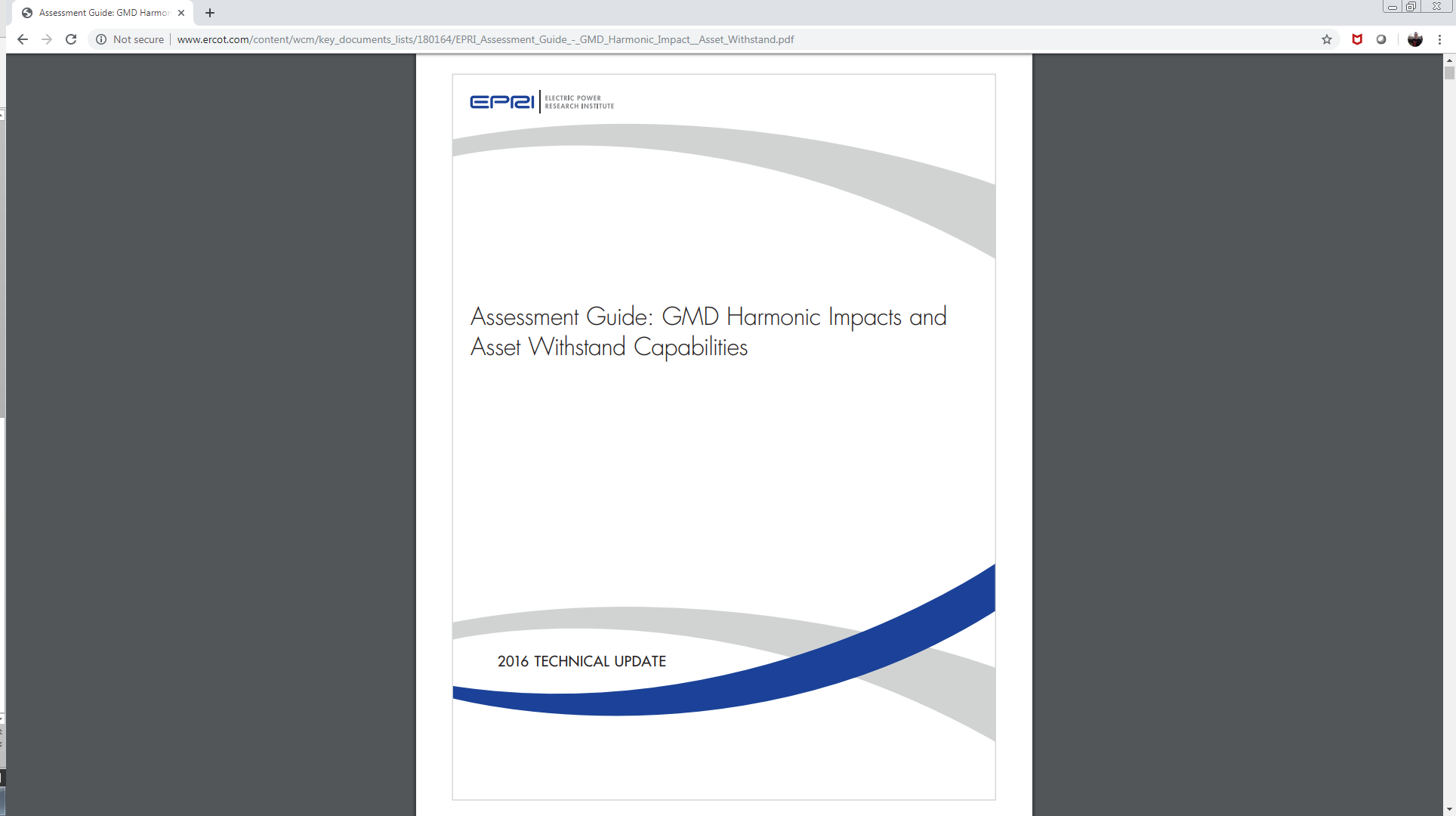 PGDTF
EPRI Assessment Guide: GMD Harmonic Impacts and Asset Withstand Capacities
2
Event Development
System Protection Subject Matter Experts 
Equipment List
Contact Manufacturers 
Future Relay Replacement 
ERCOT Category A or Category B
All Category A Events
Benchmark versus Supplemental 
No difference based on present information
3
Event Submission
Electromechanical and older Solid State
Events
14 Transmission Lines
10 Buses
1 Capacitor Bank
1 Auto Transformer
4